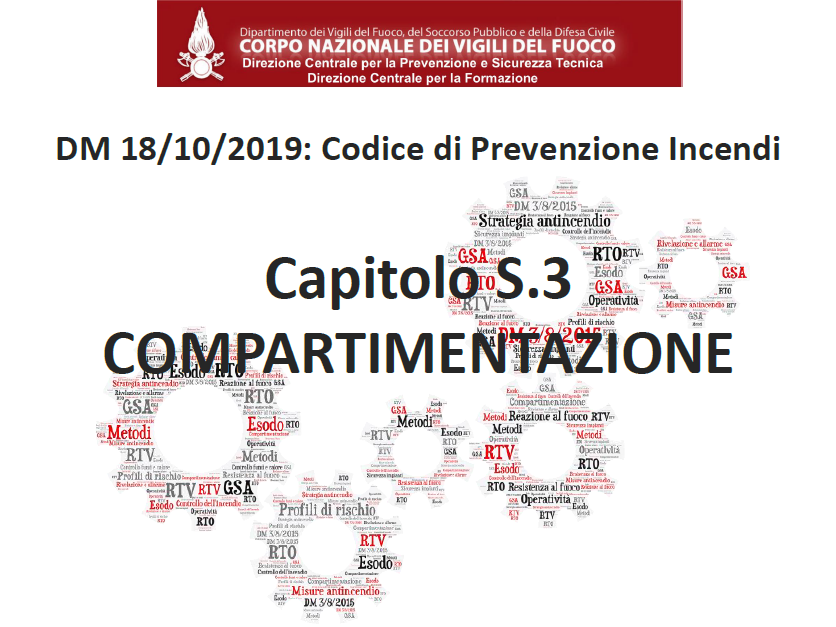 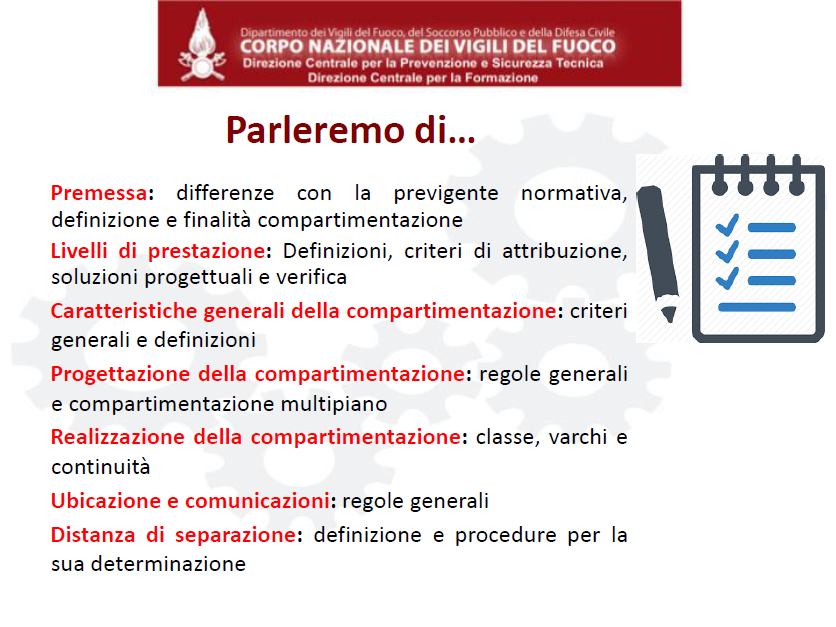 Premessa
9.
IMPIANTI
8.
			ATTRAVERSAMENTI















						7.
				ATTRAVERSAMENTI

		6.
	SOLAI E
CONTROSOFFITTI
1.
						VANI
			ASCENSORE




				2.
TRAMEZZI


				3.
ISOLANTI




					4.
		FACCIATE
	CONTINUE
										5.
									PROTETTIVI DI
								ELEMENTI PORTANTI
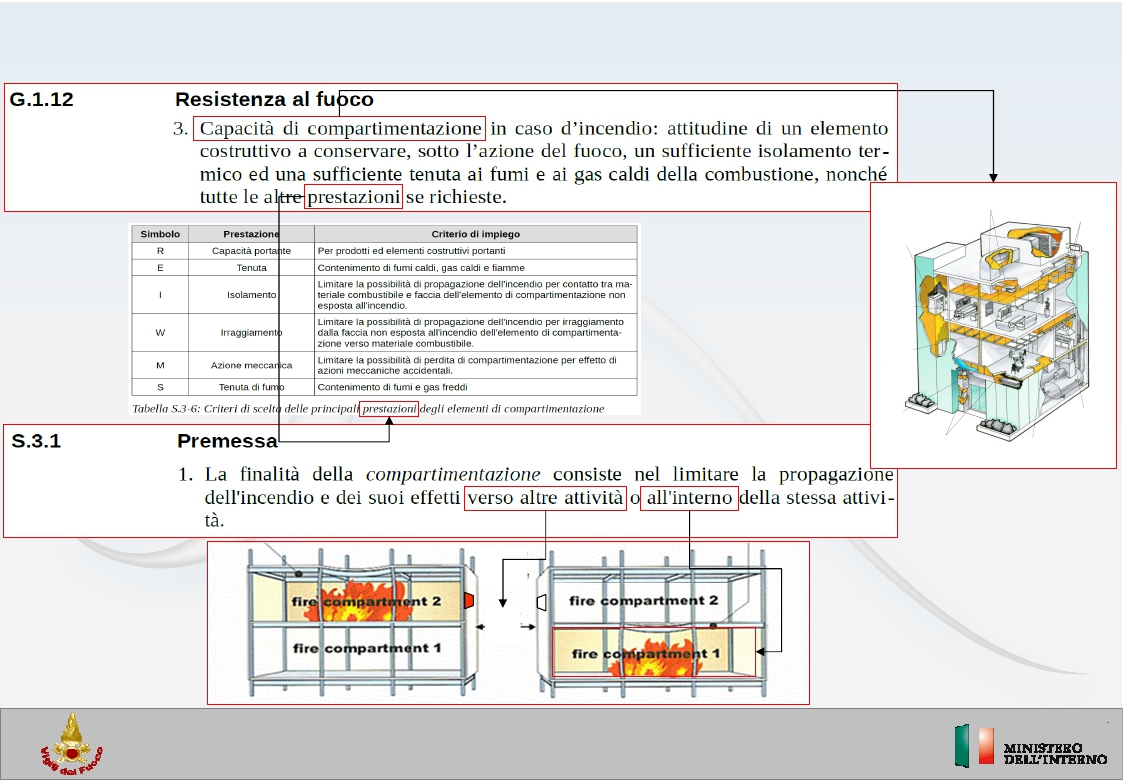 d
Ministero dell’Interno
	Dipartimento dei Vigili del Fuoco, del Soccorso Pubblico e della Difesa Civile
Direzione Centrale per la Prevenzione e la Sicurezza Tecnica
Come si realizza la compartimentazine
UTILIZZZANDO MURI E PORTE TAGLIA FUOCO, SERRENDE TAGLIA FUOCO, CAVEDI, CANALINE, CONDOTTE, ECC.. 

INTERPOSIZIONE DI SPAZIO A CIELO LIBERO

INTERPOSIZIONE DI COMPARTI FILTRO

INTERPOSIZIONE DI FILTRI A PROVA DI FUMO
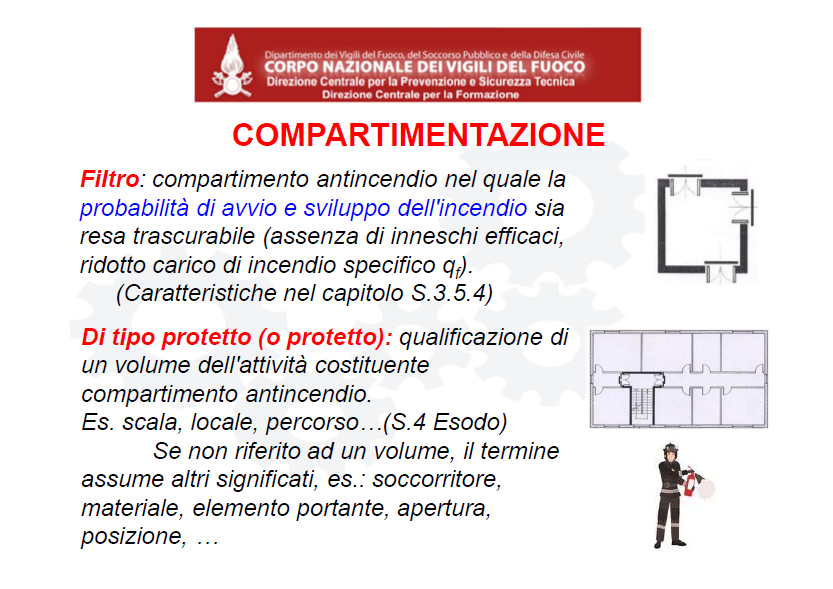 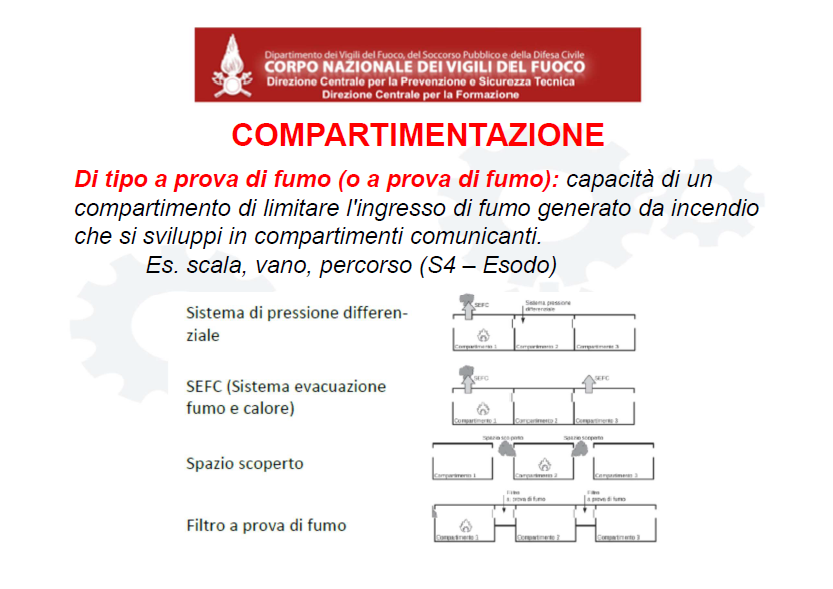 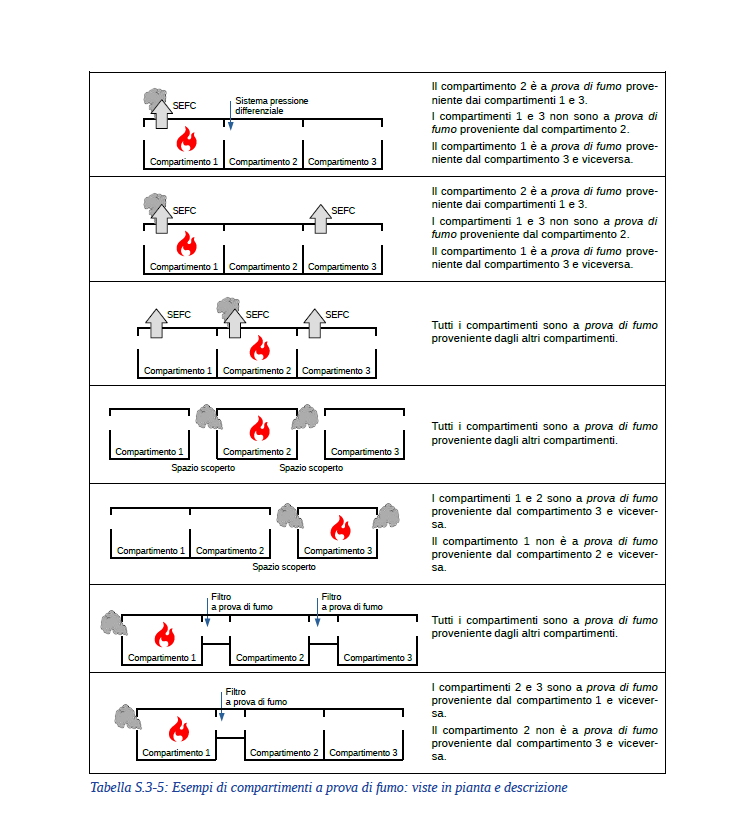 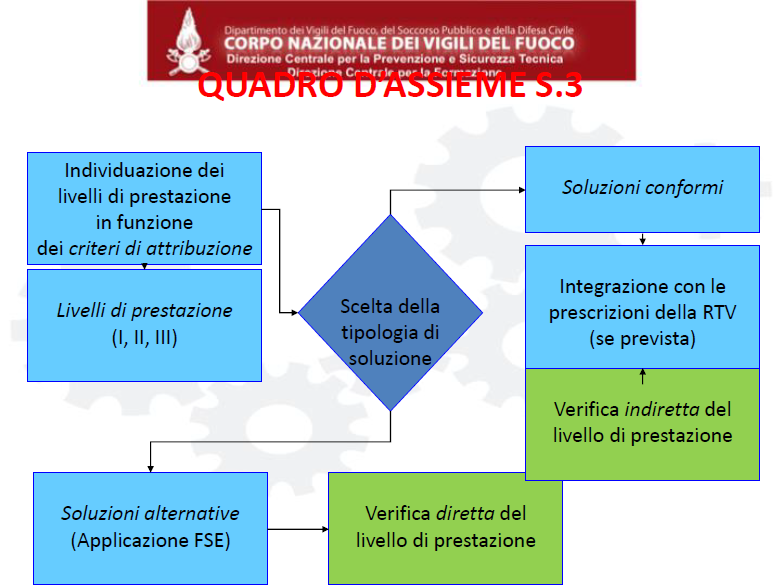 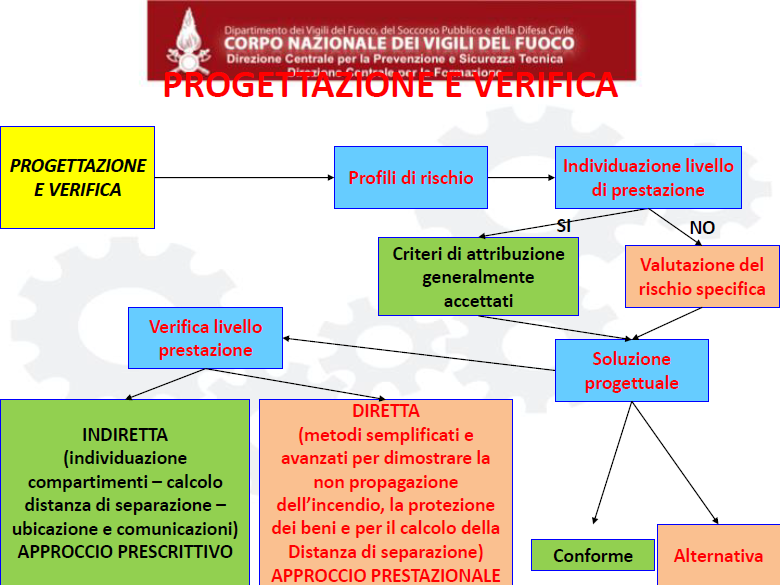 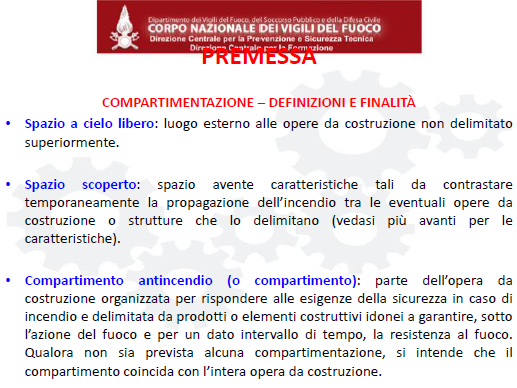 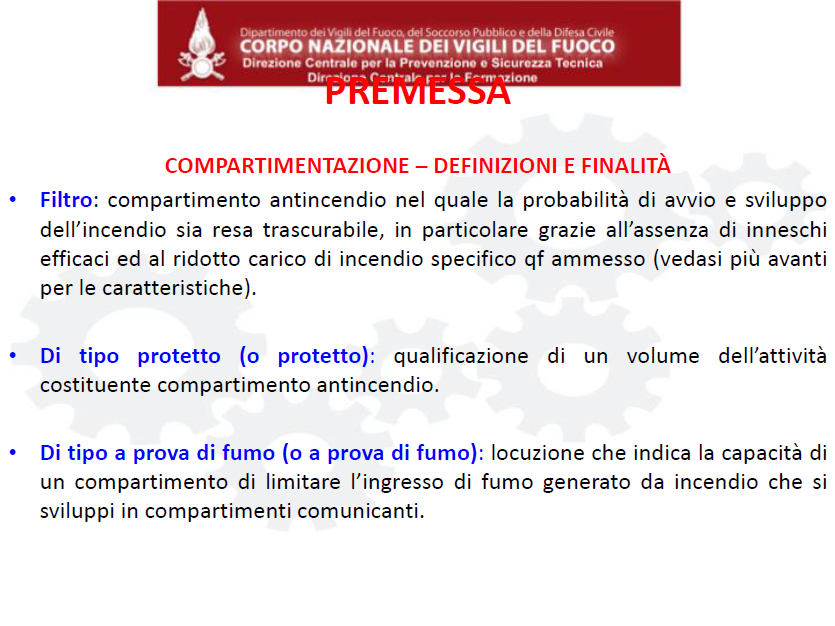 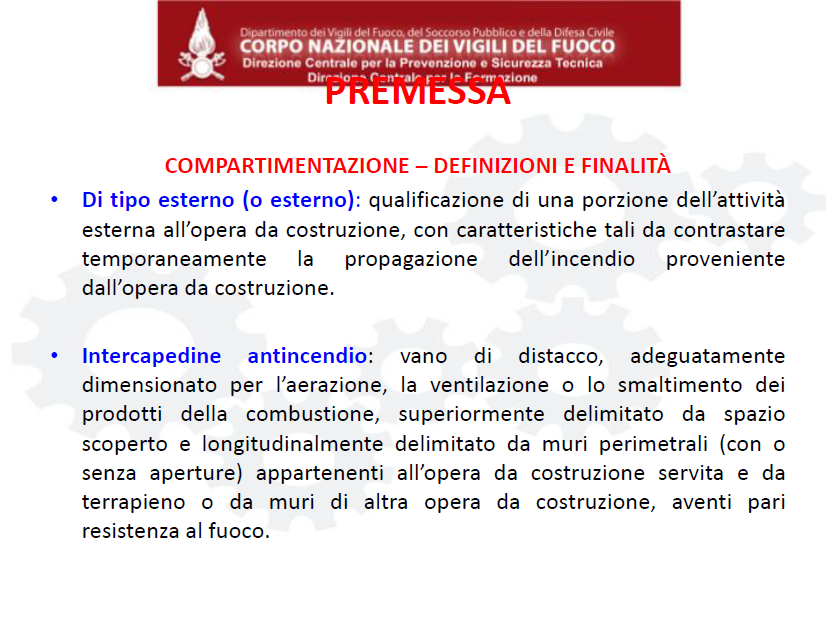 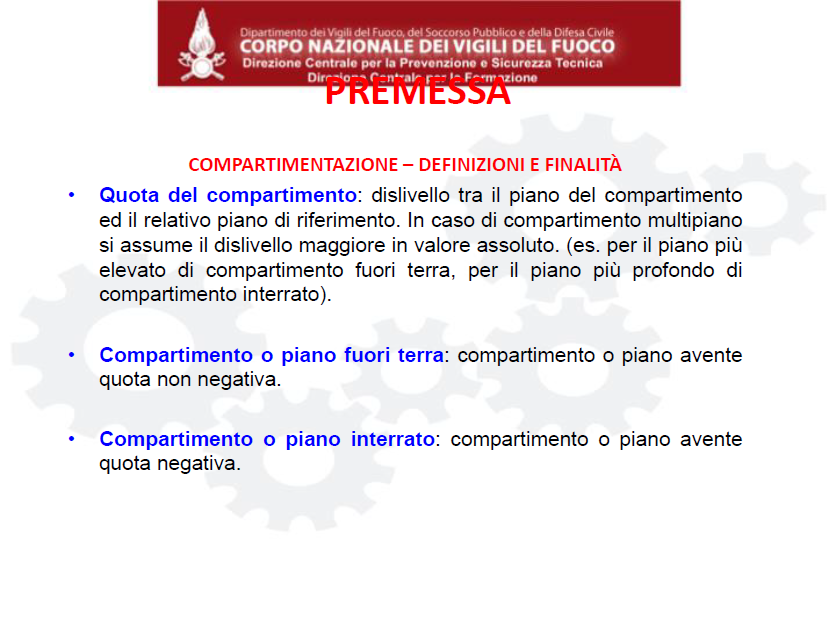 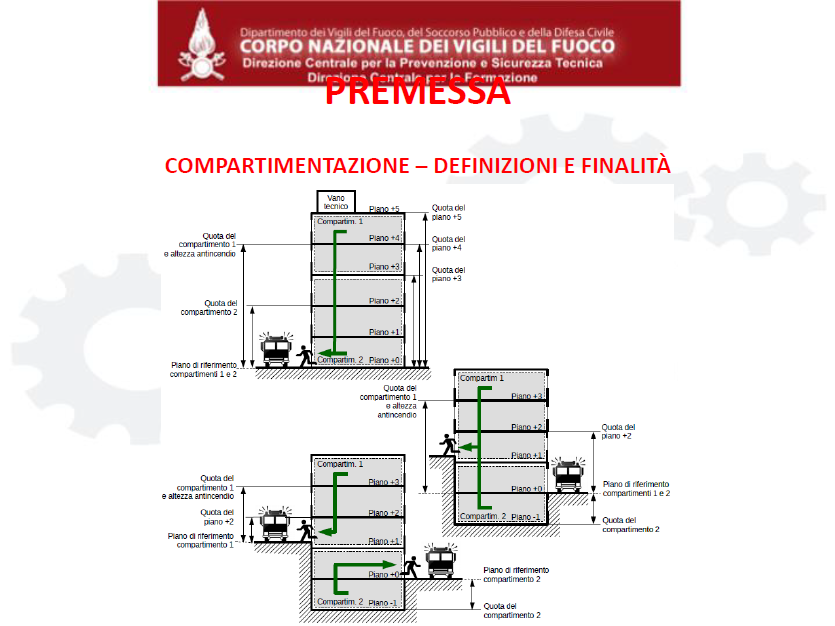 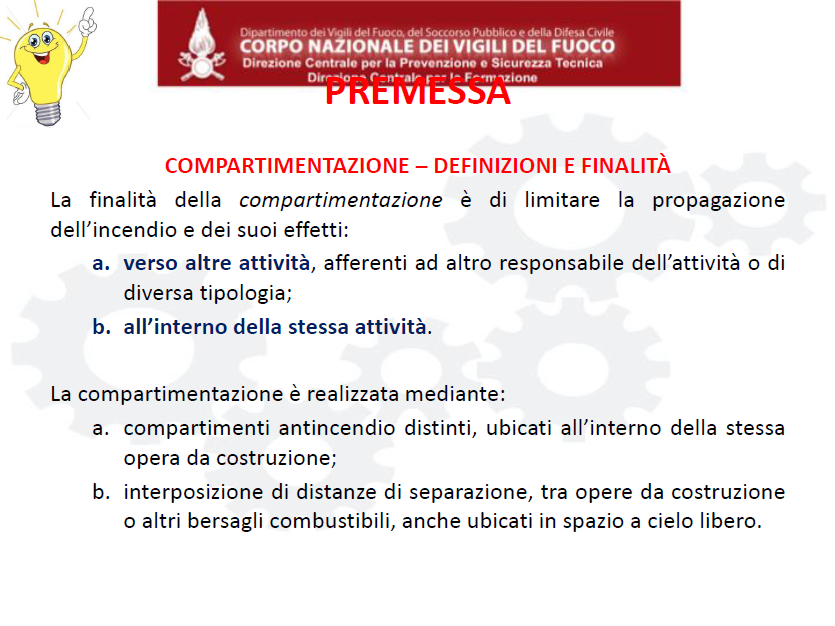 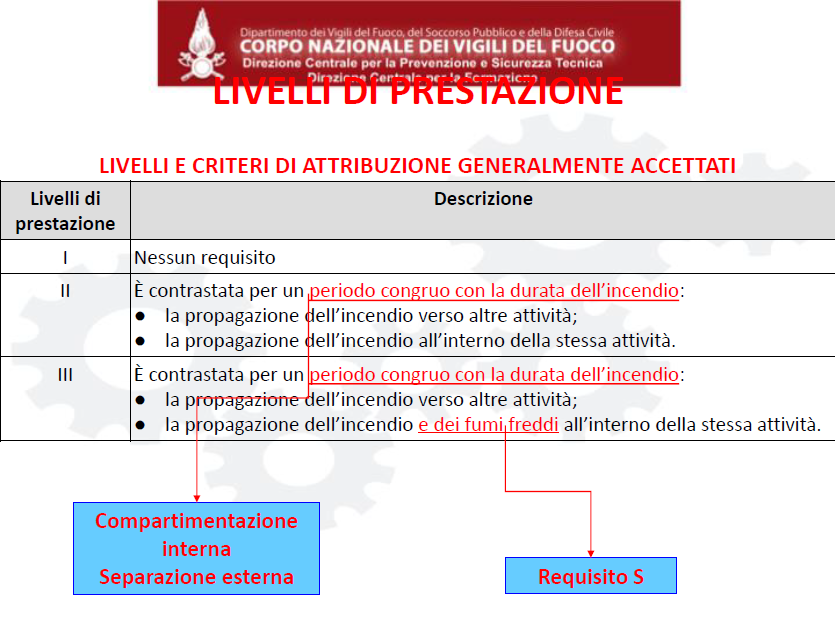 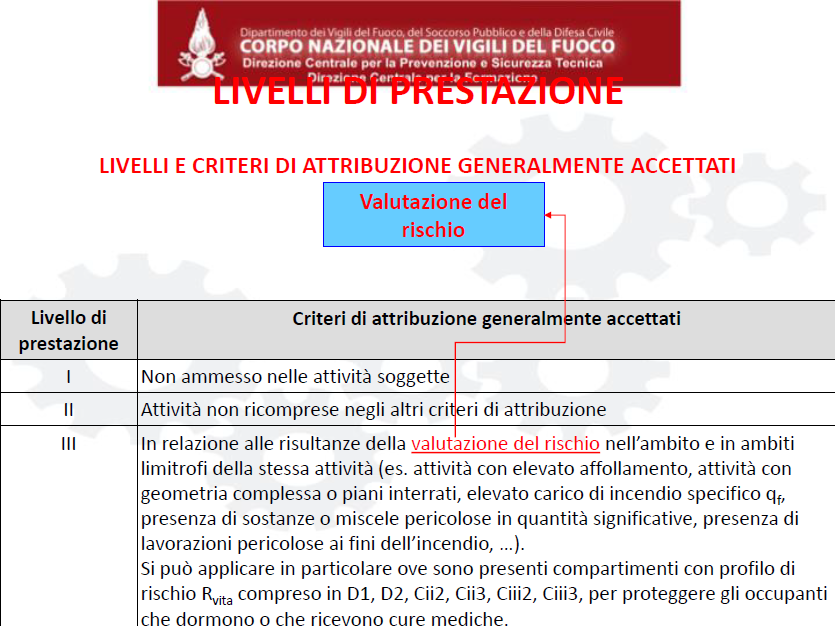 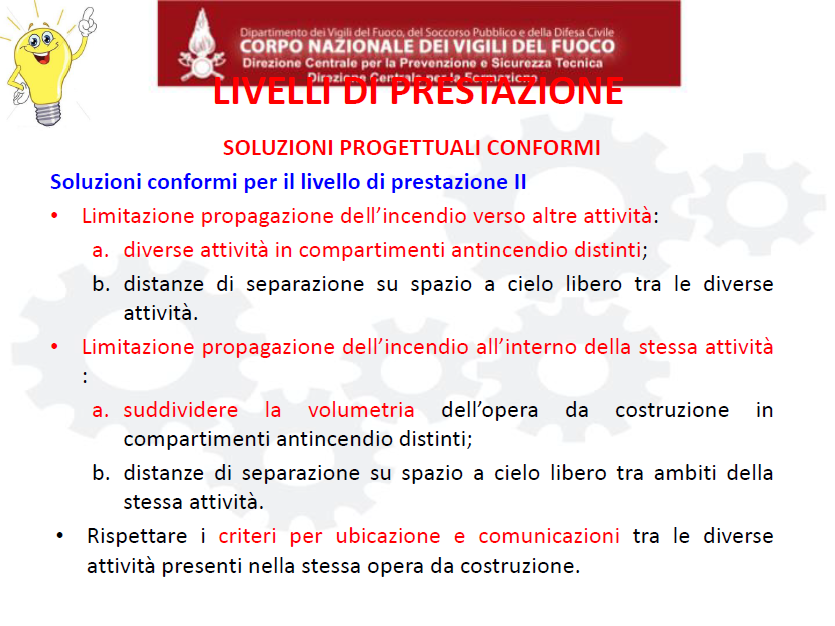 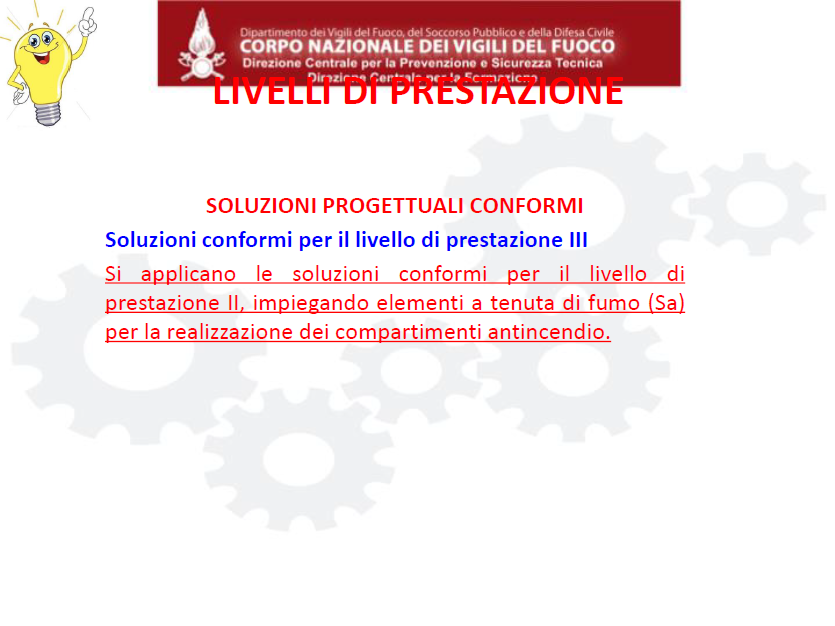 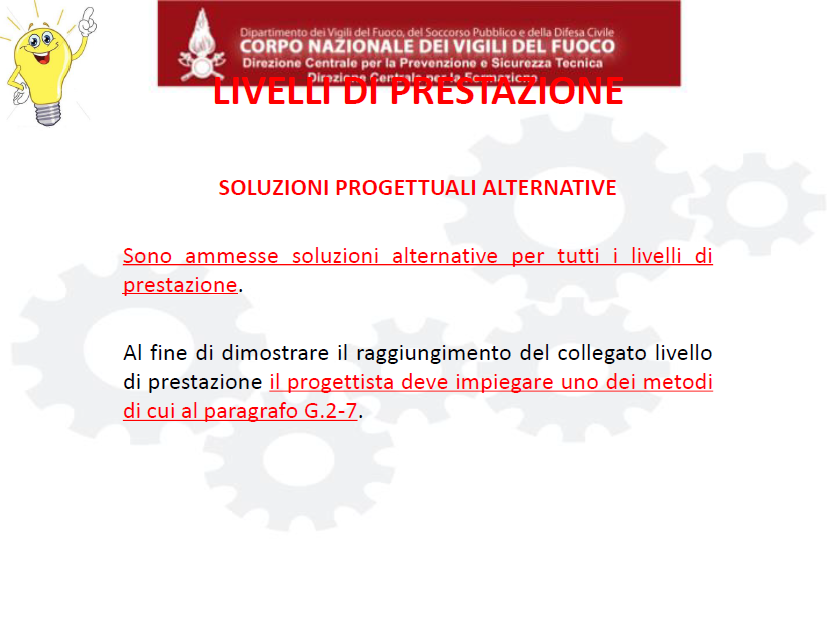 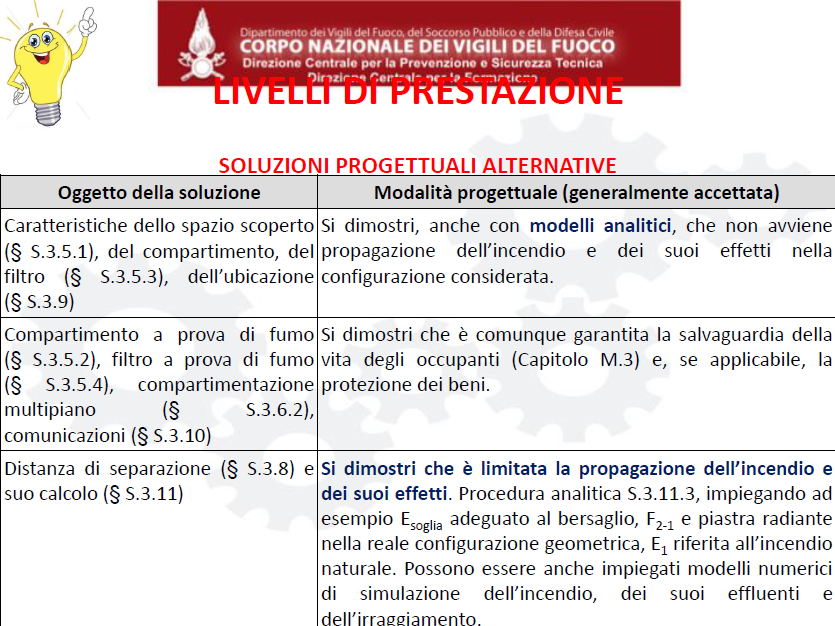 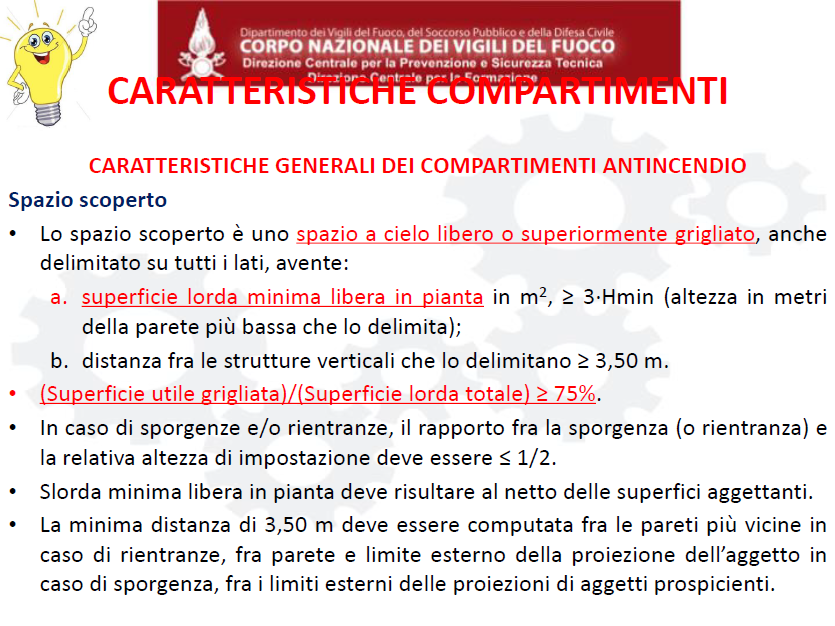 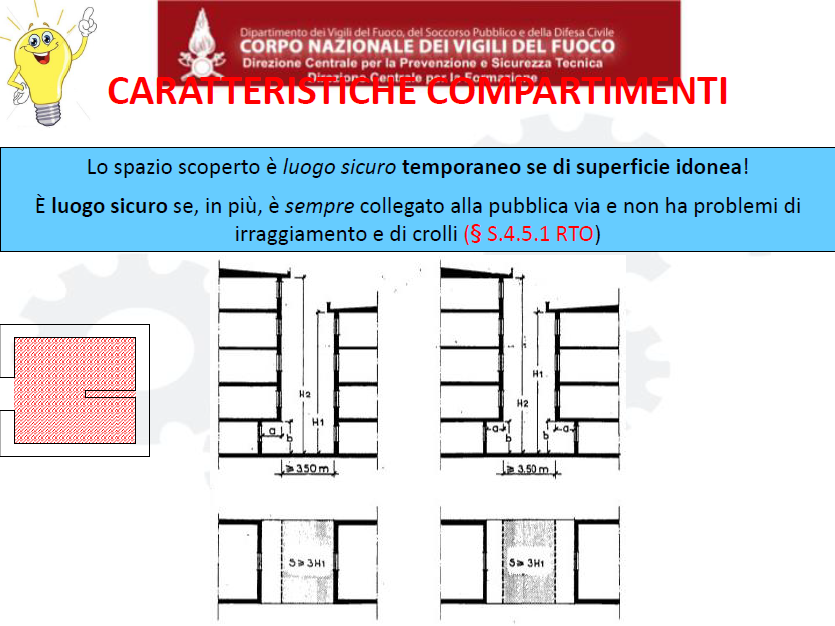 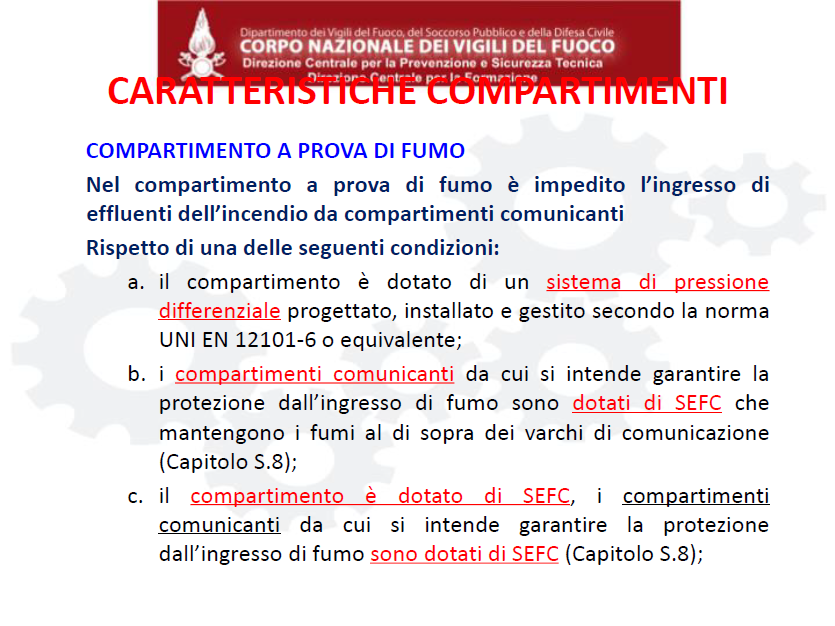 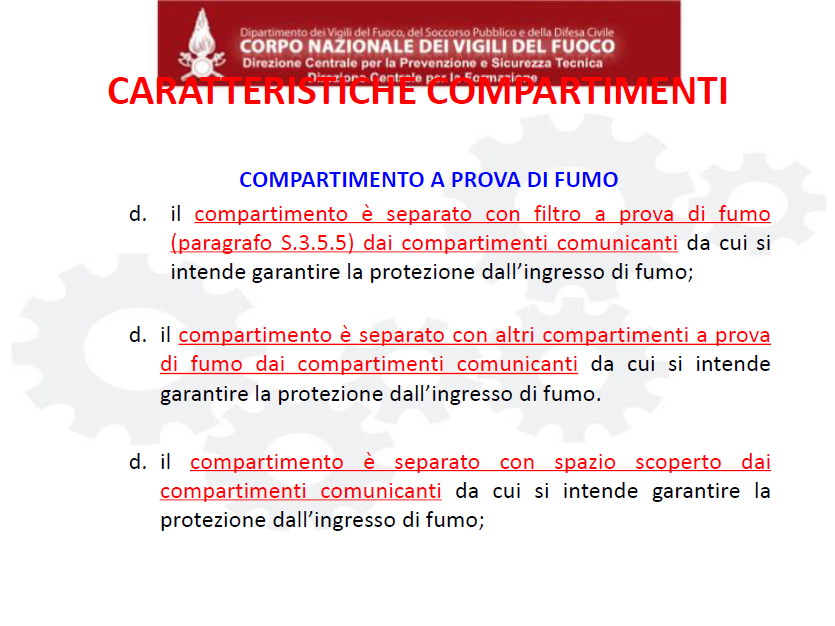 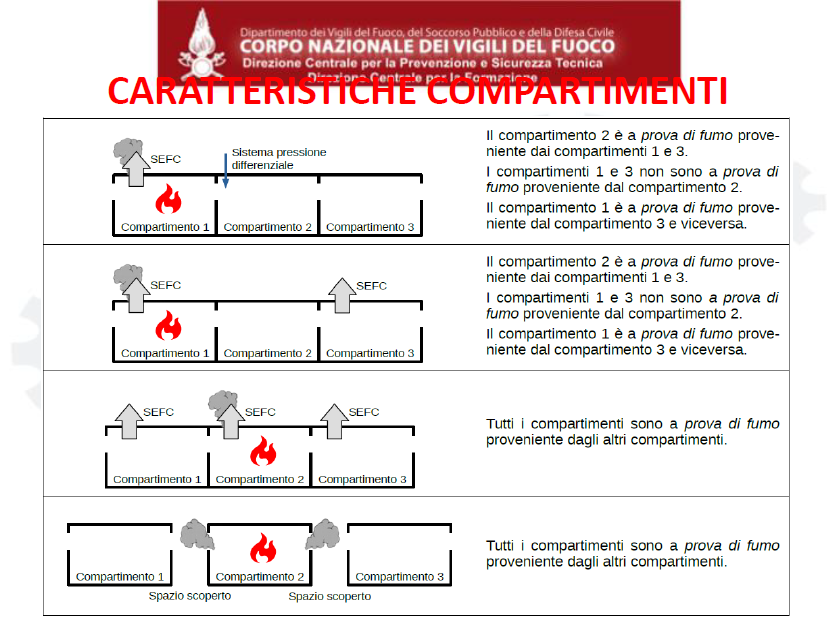 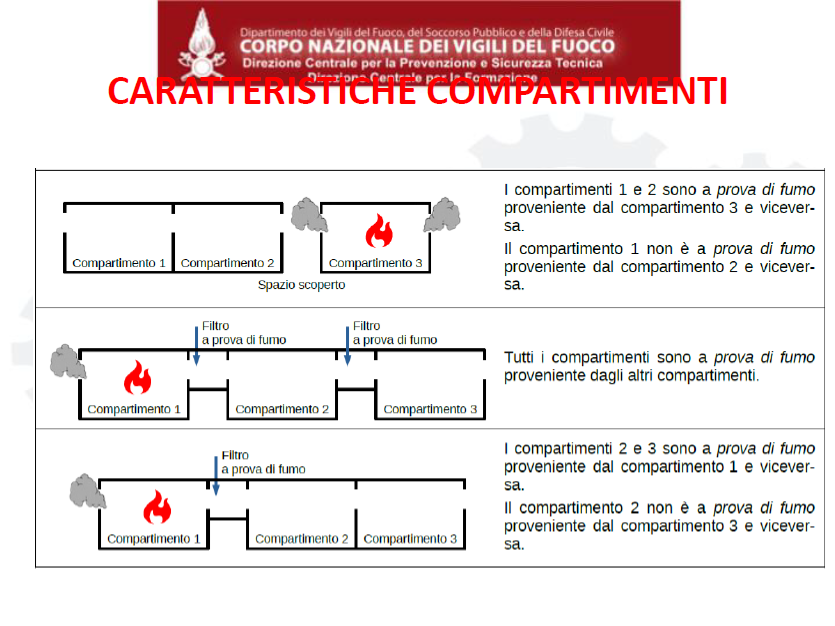 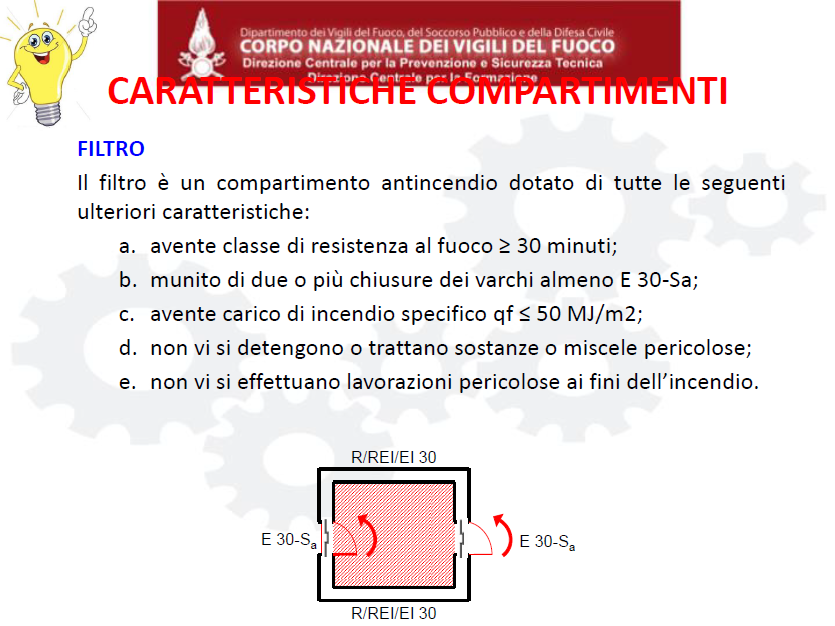 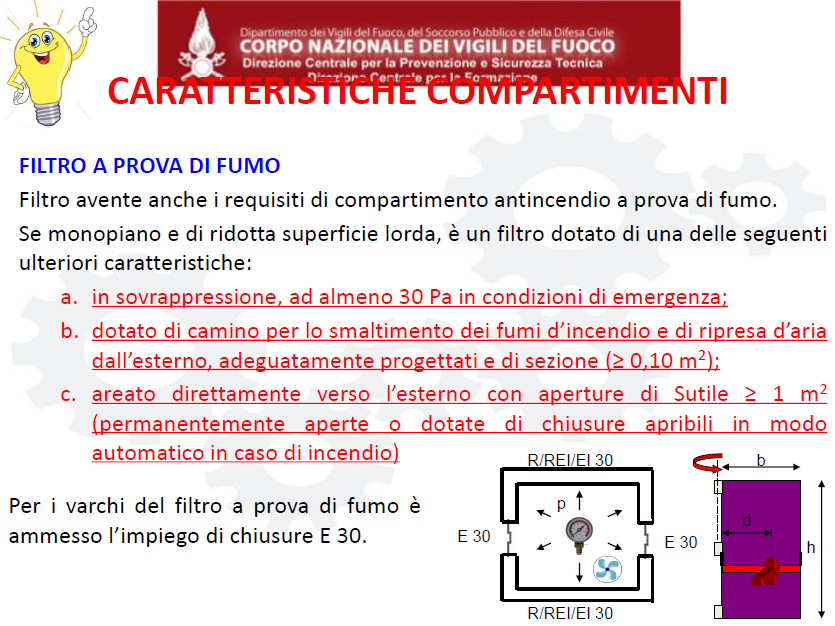 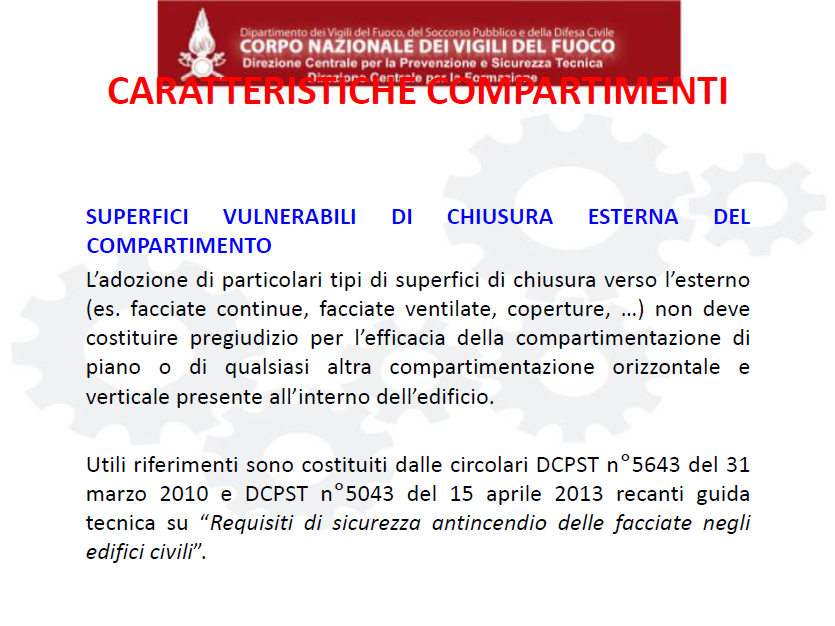 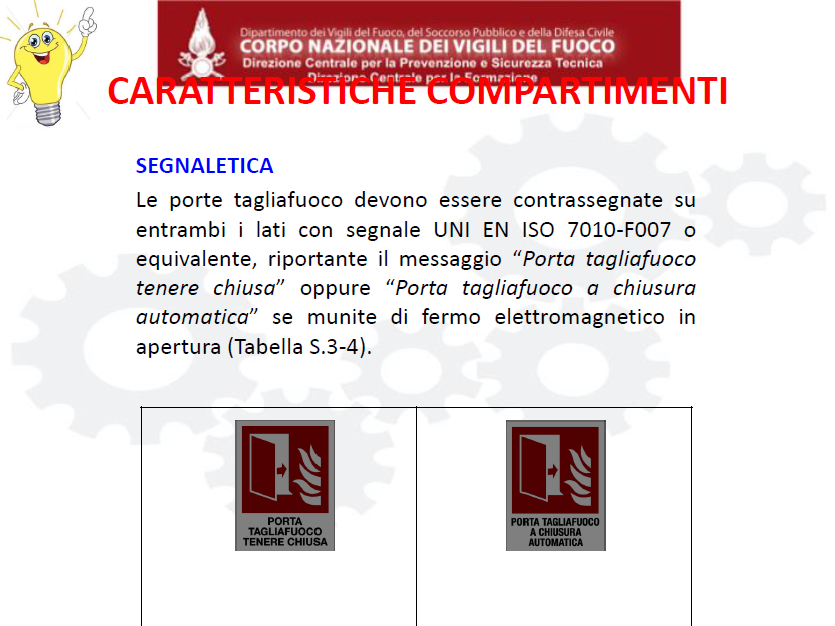 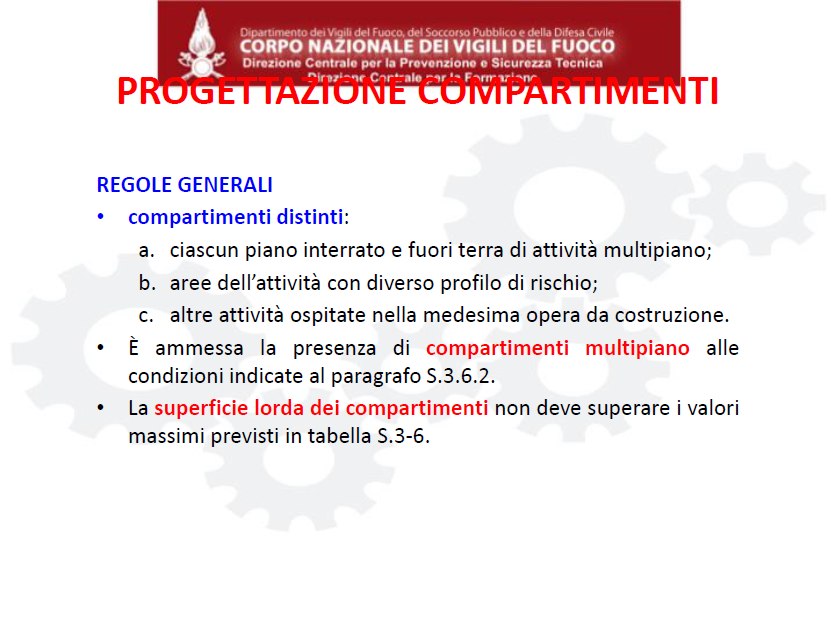 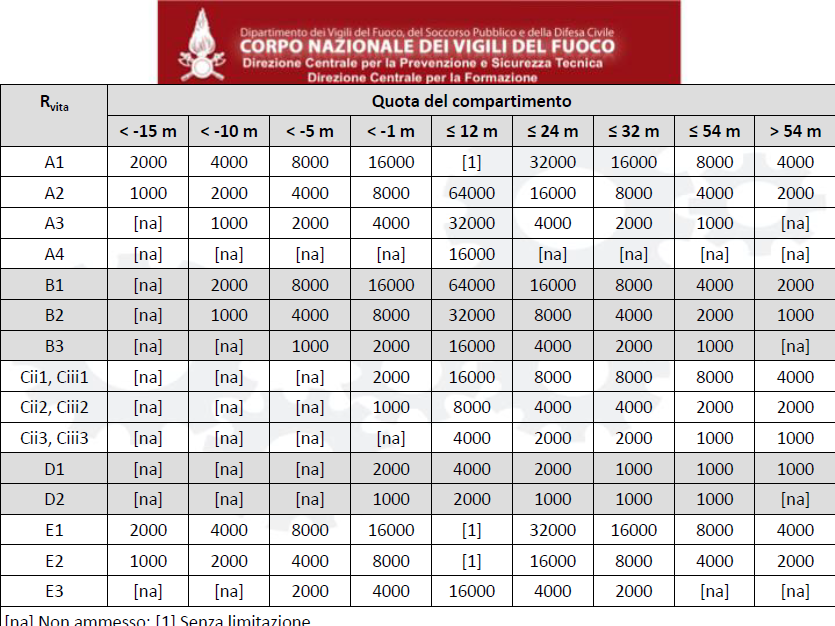 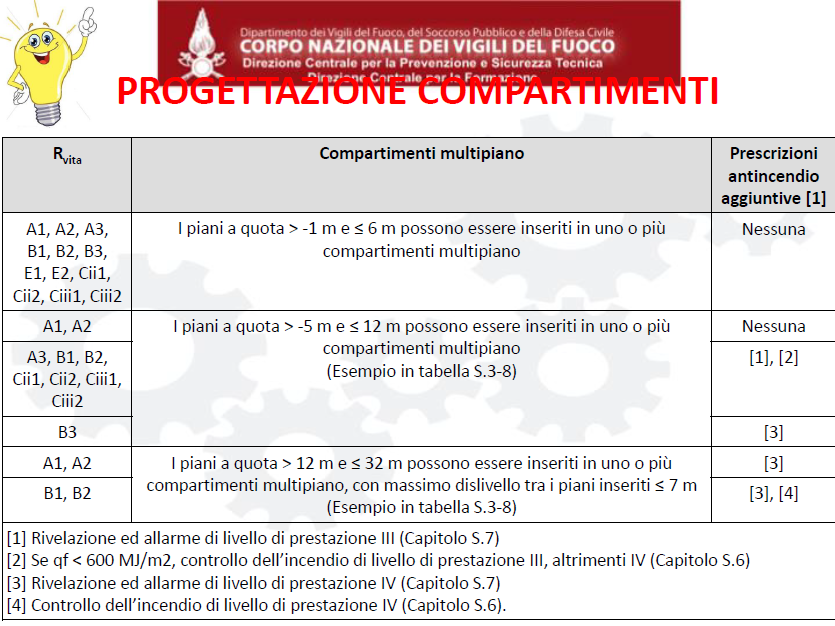 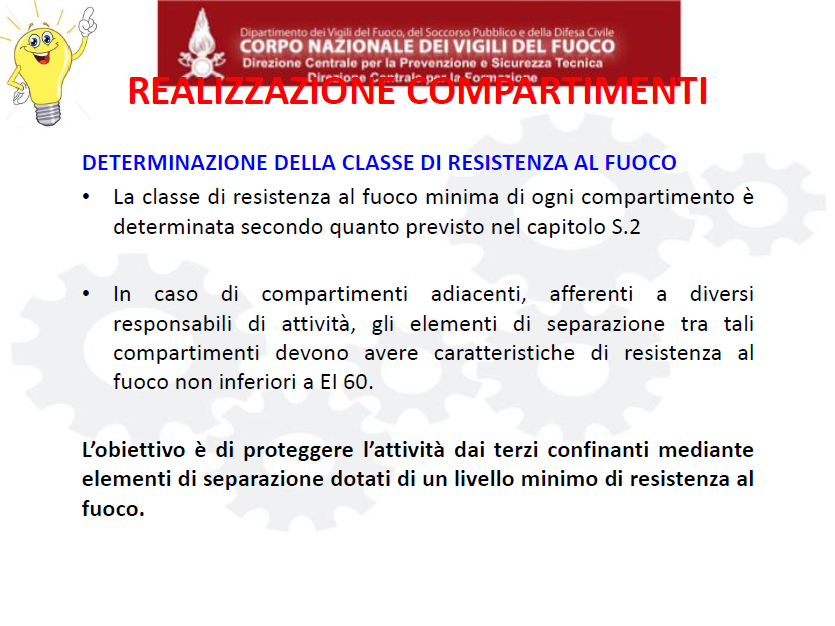 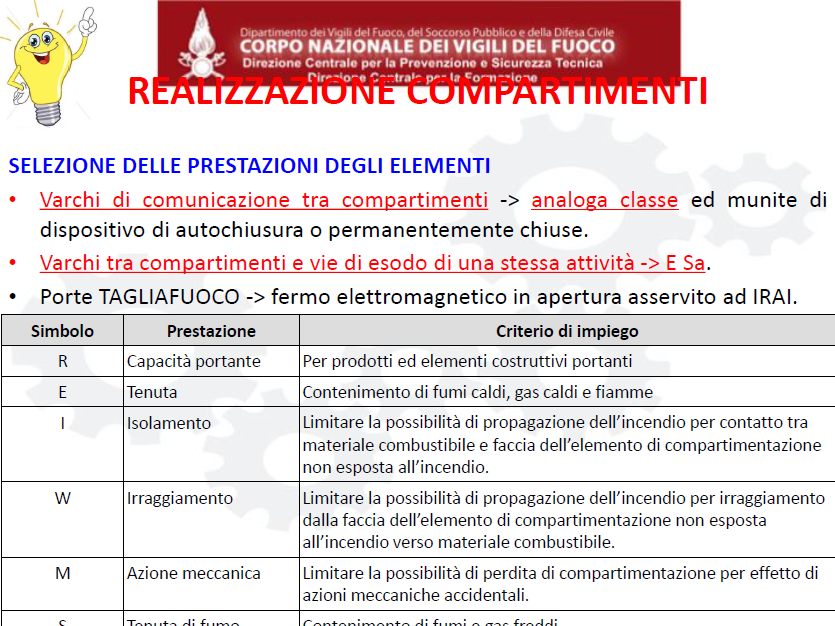 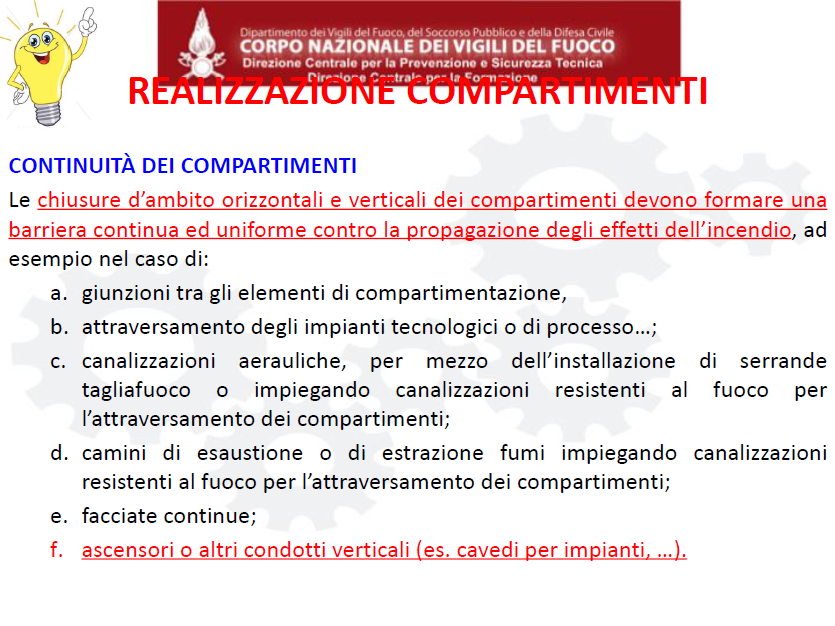 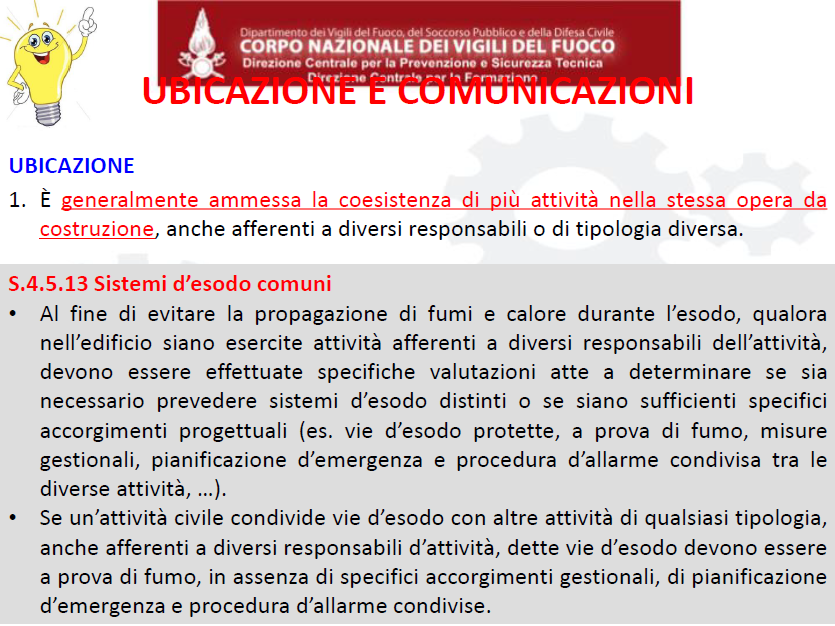 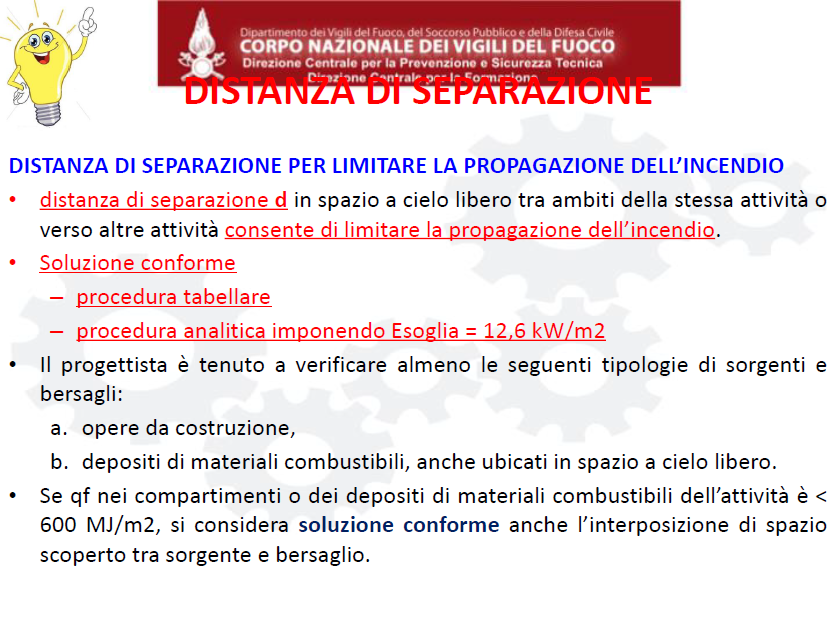 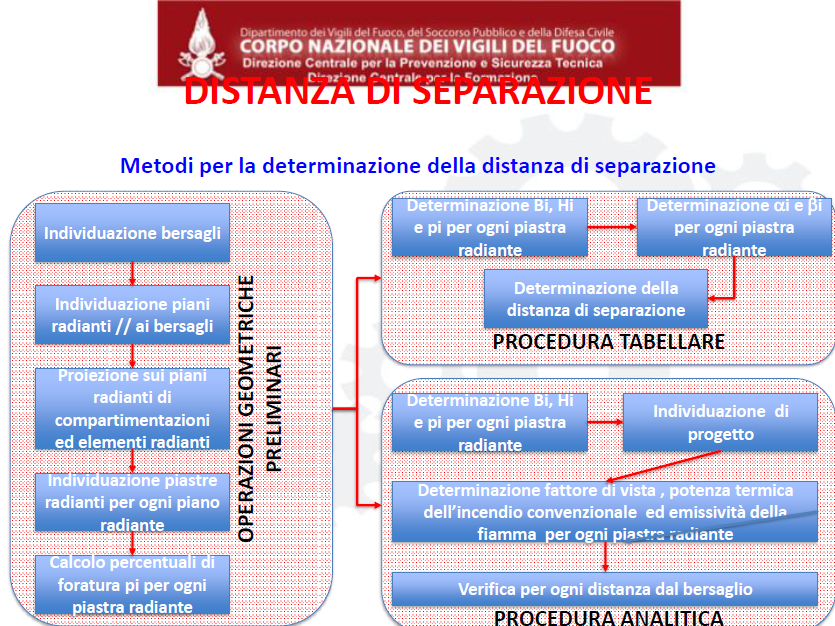 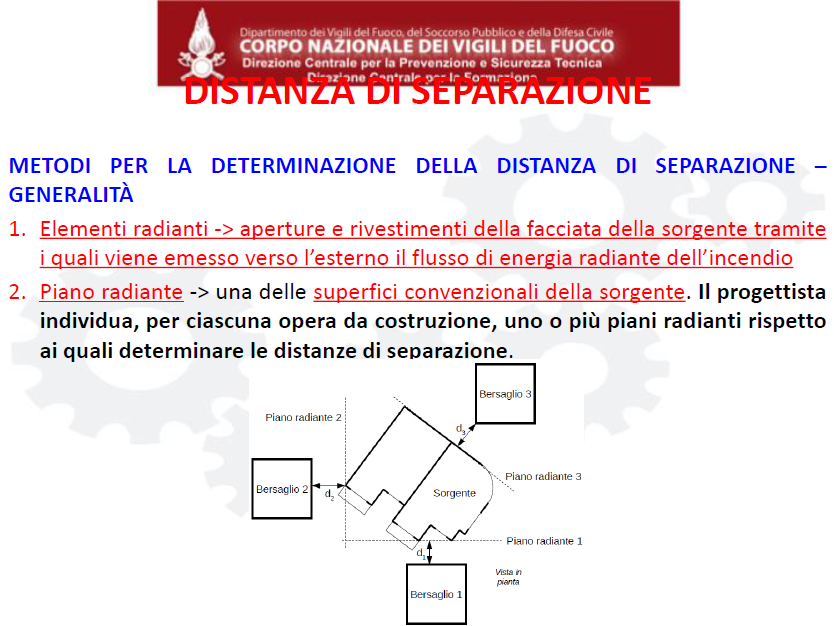 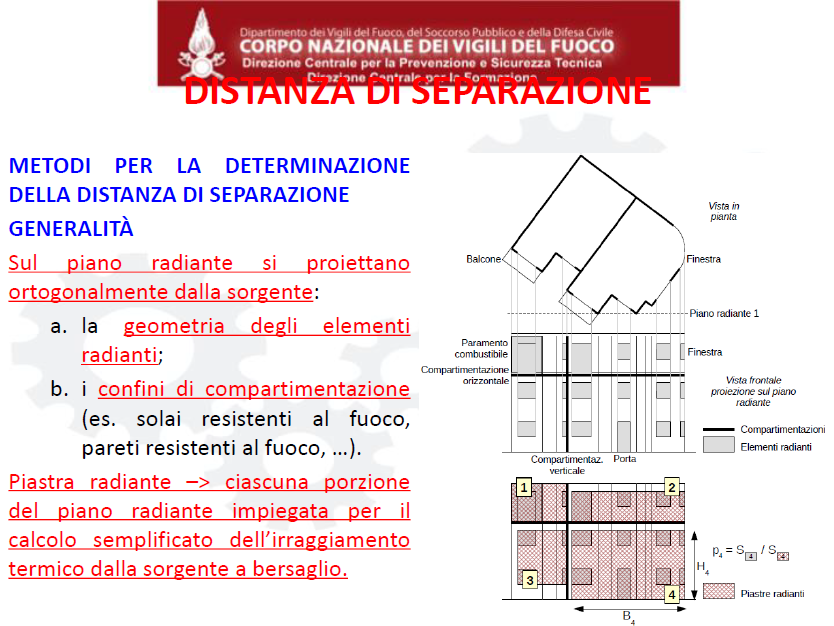 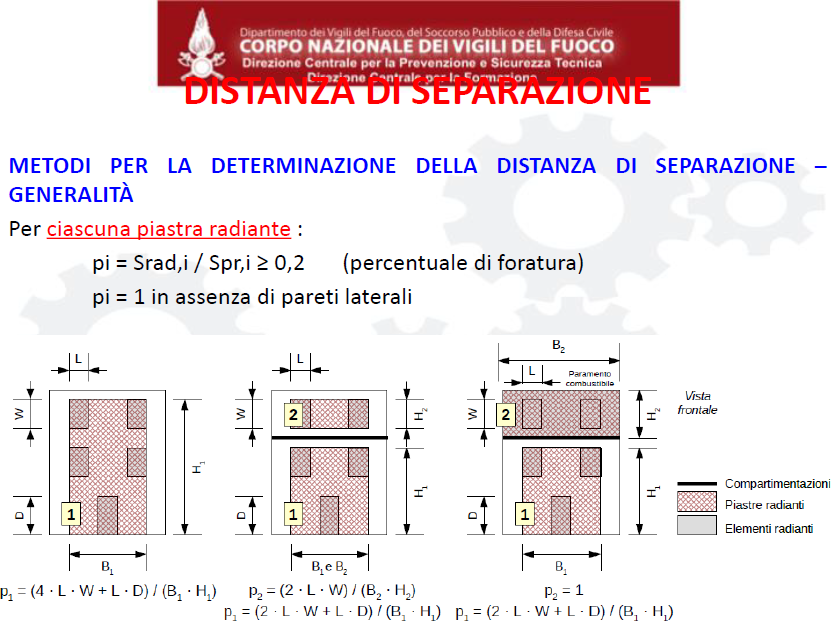 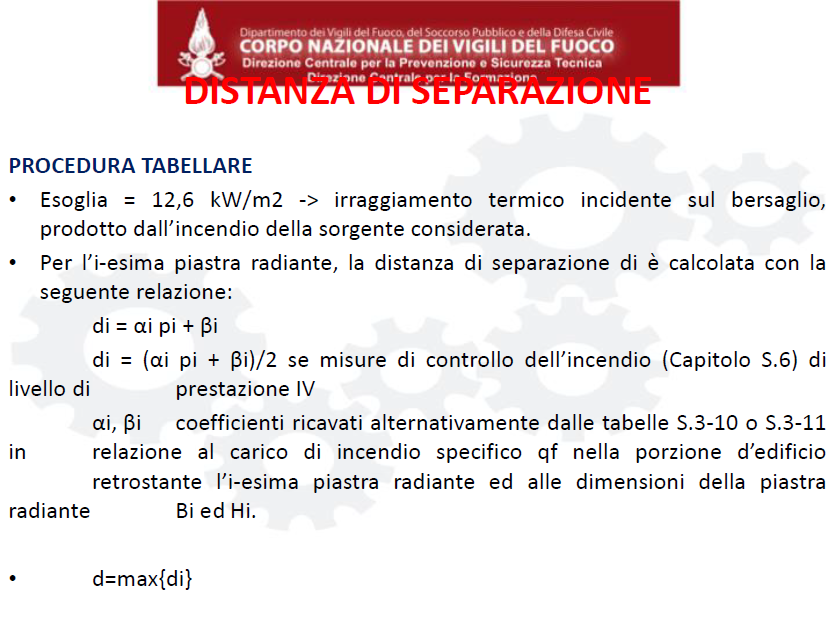 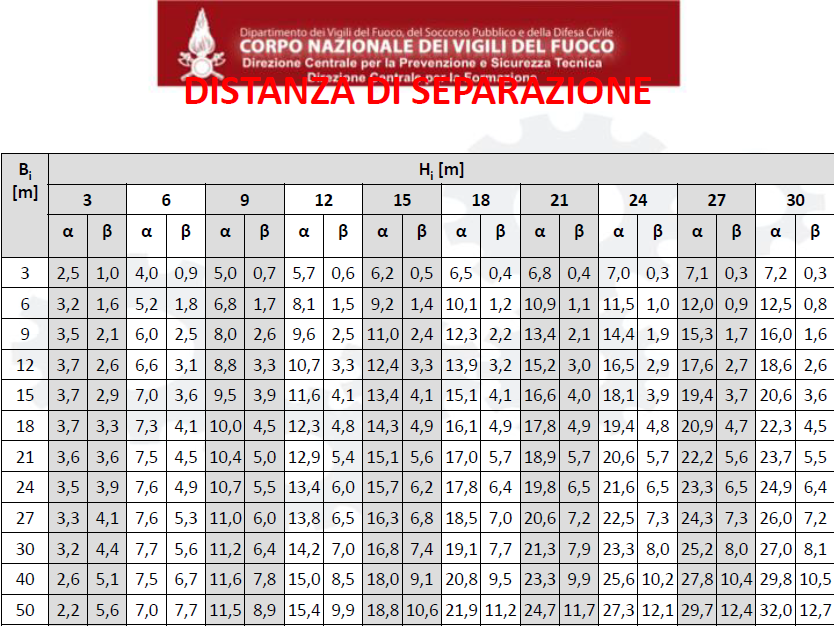 [Speaker Notes: Per carico incendio superiore a 1200 MJ/mq]
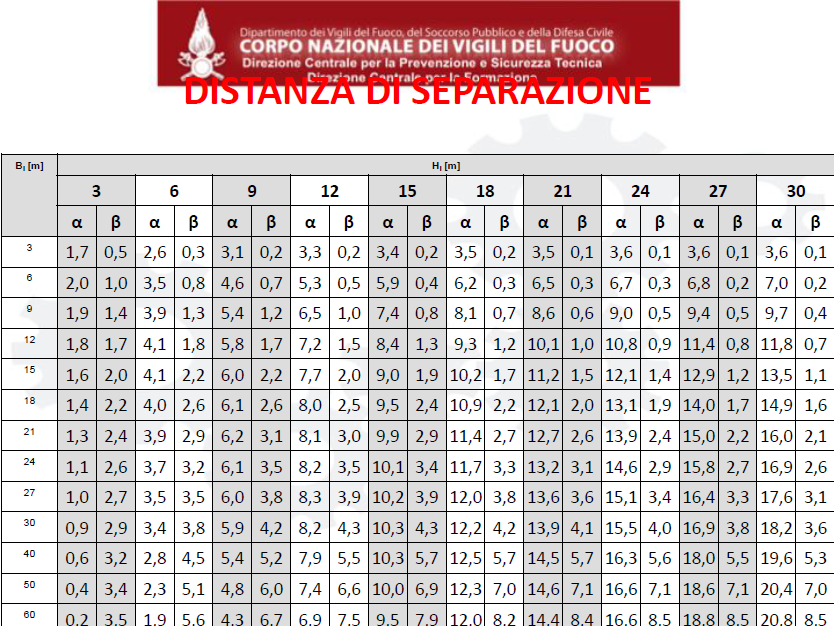 [Speaker Notes: Per carico incendio  inferiore a 1200 MJ/mq]
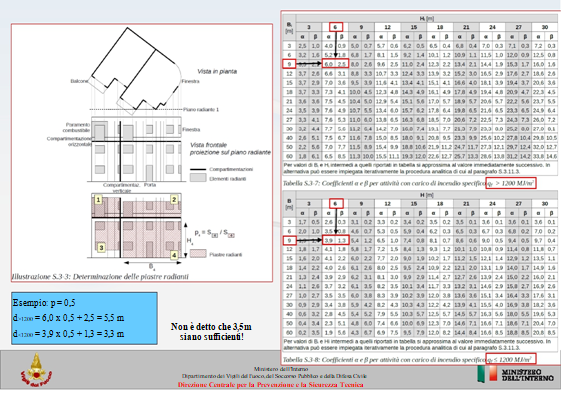 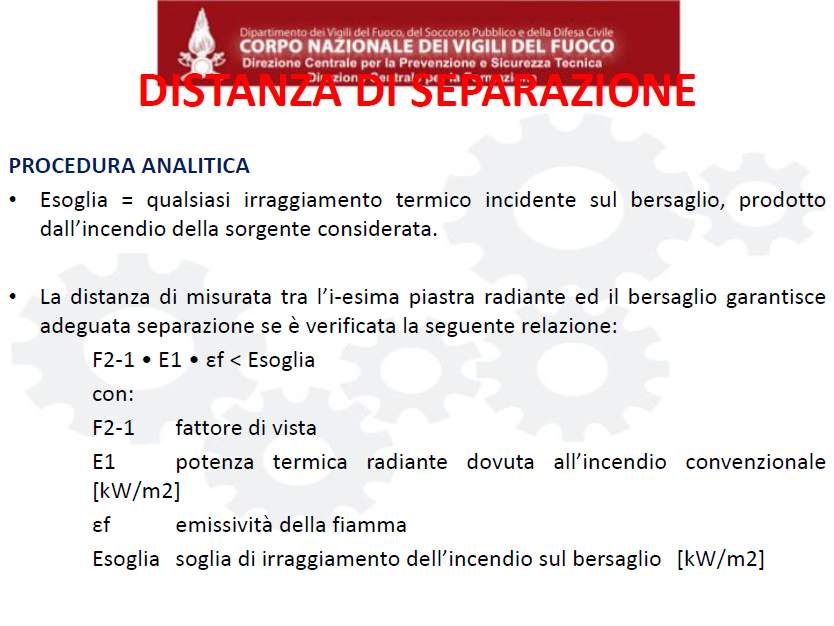 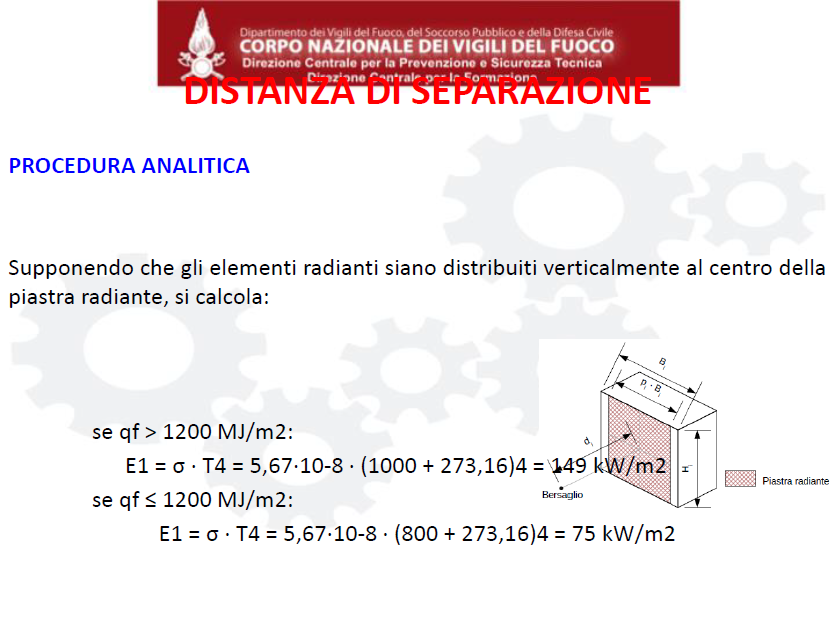 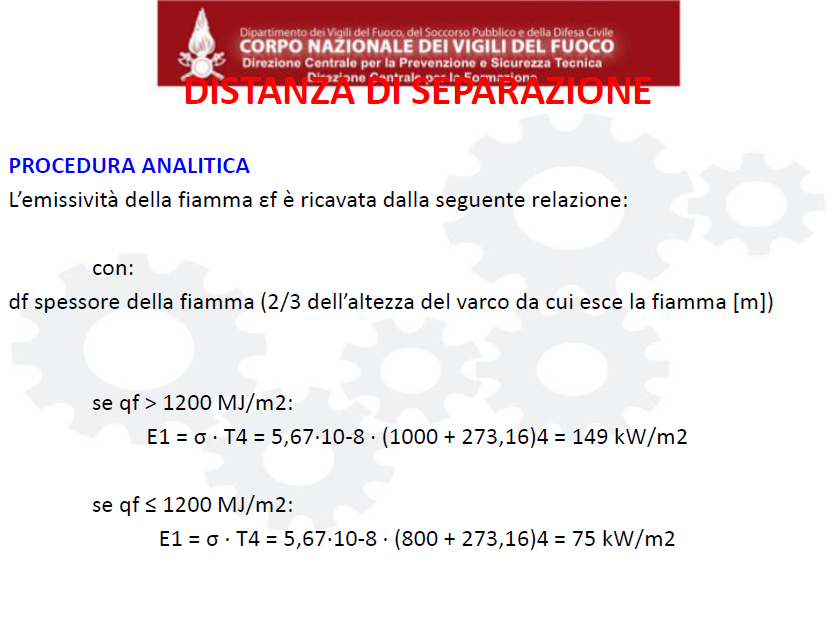 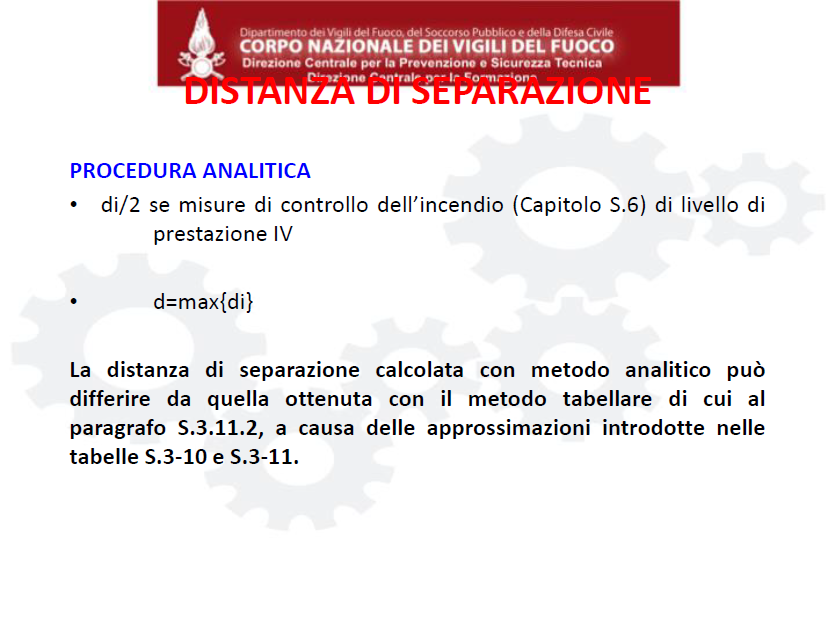 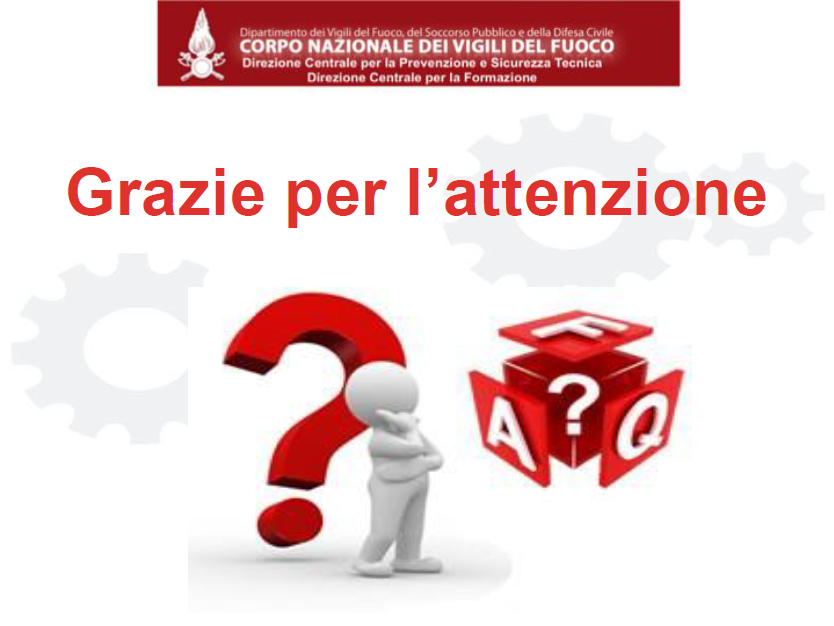 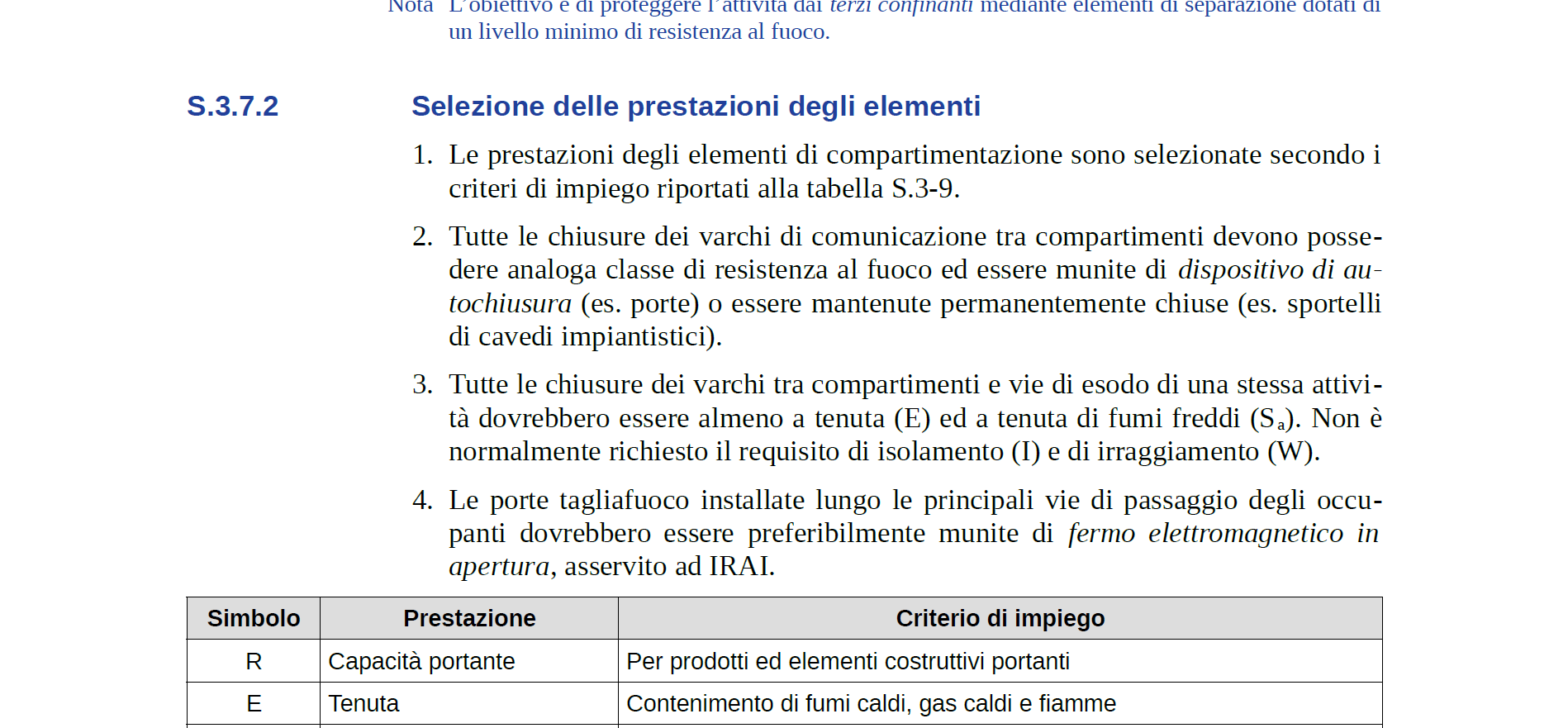 Varchi tra compartimenti
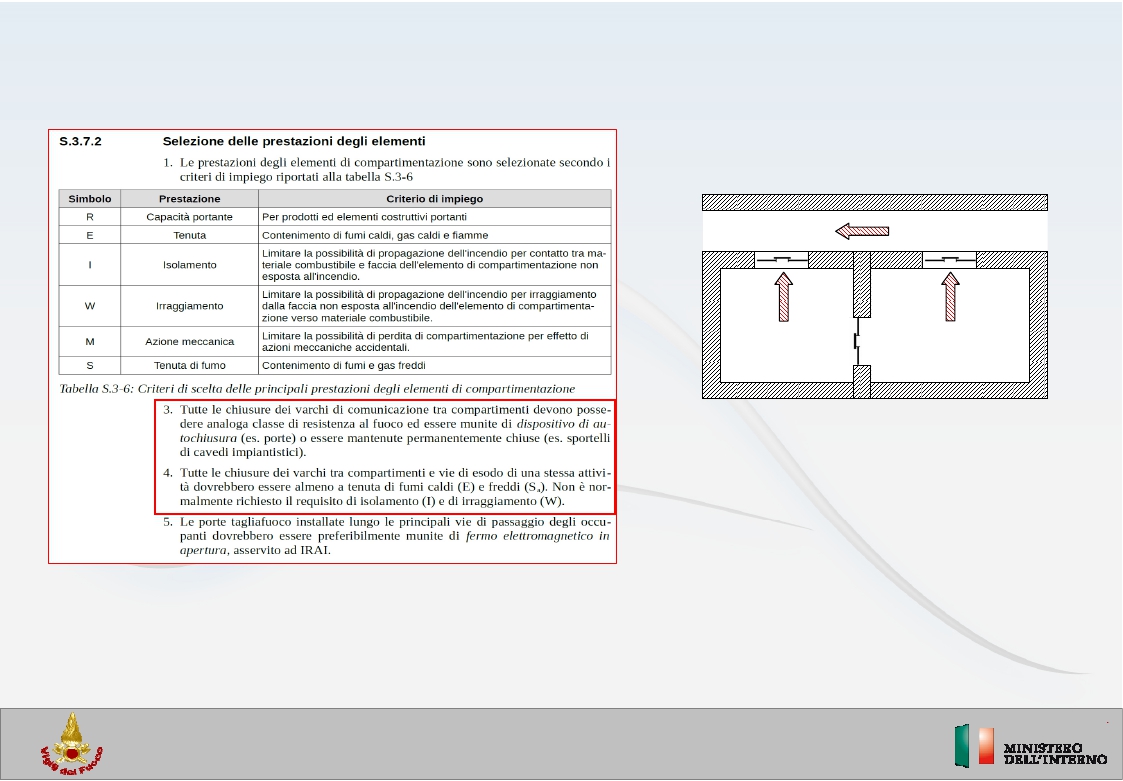 E Sa






Deposito
E Sa






Attività
EI
Ministero dell’Interno
	Dipartimento dei Vigili del Fuoco, del Soccorso Pubblico e della Difesa Civile
Direzione Centrale per la Prevenzione e la Sicurezza Tecnica